Lecture Slides for
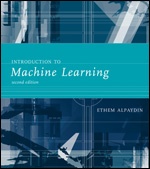 INTRODUCTION TO Machine Learning2nd Edition
ETHEM ALPAYDIN
© The MIT Press, 2010

alpaydin@boun.edu.tr
http://www.cmpe.boun.edu.tr/~ethem/i2ml2e
CHAPTER 10: Linear Discrimination
Likelihood- vs. Discriminant-based Classification
Likelihood-based: Assume a model for p(x|Ci), use Bayes’ rule to calculate P(Ci|x) 
		gi(x) = log P(Ci|x)
Discriminant-based: Assume a model for gi(x|Φi); no density estimation
Estimating the boundaries is enough; no need to accurately estimate the densities inside the boundaries
Lecture Notes for E Alpaydın 2010 Introduction to Machine Learning 2e © The MIT Press (V1.0)
3
Linear Discriminant
Linear discriminant:


Advantages:
Simple: O(d) space/computation 
Knowledge extraction: Weighted sum of attributes; positive/negative weights, magnitudes (credit scoring)
Optimal when p(x|Ci) are Gaussian with shared cov matrix; useful when classes are (almost) linearly separable
Lecture Notes for E Alpaydın 2010 Introduction to Machine Learning 2e © The MIT Press (V1.0)
4
Generalized Linear Model
Quadratic discriminant:


Higher-order (product) terms:

	
	Map from x to z using nonlinear basis functions and use a linear discriminant in z-space
Lecture Notes for E Alpaydın 2010 Introduction to Machine Learning 2e © The MIT Press (V1.0)
5
Two Classes
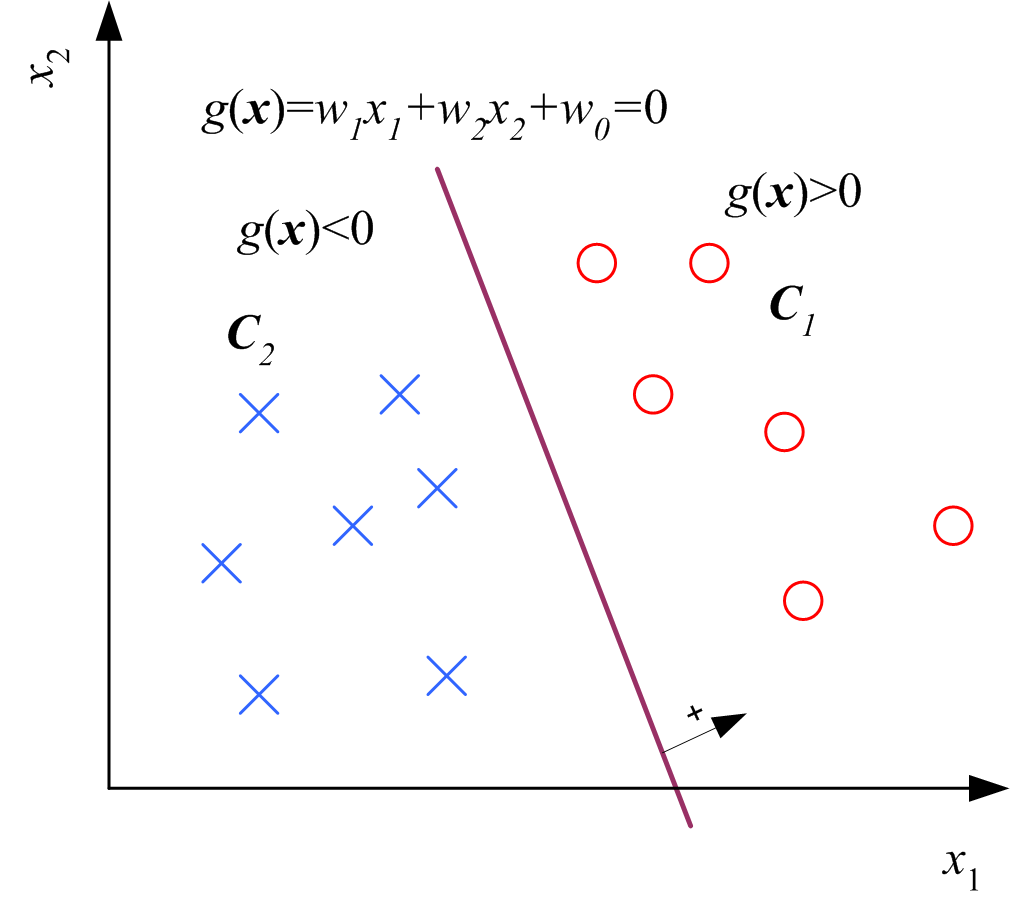 Lecture Notes for E Alpaydın 2010 Introduction to Machine Learning 2e © The MIT Press (V1.0)
6
Geometry
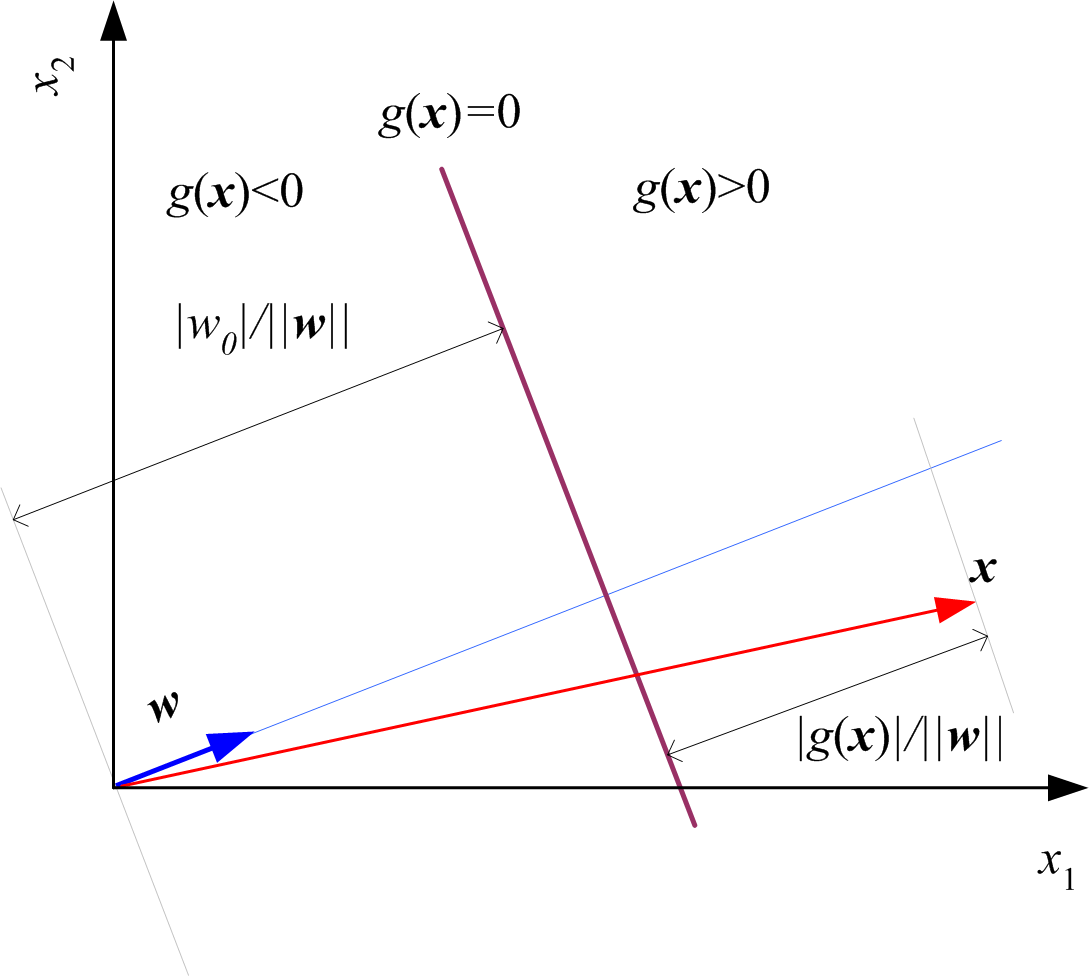 Lecture Notes for E Alpaydın 2010 Introduction to Machine Learning 2e © The MIT Press (V1.0)
7
Multiple Classes
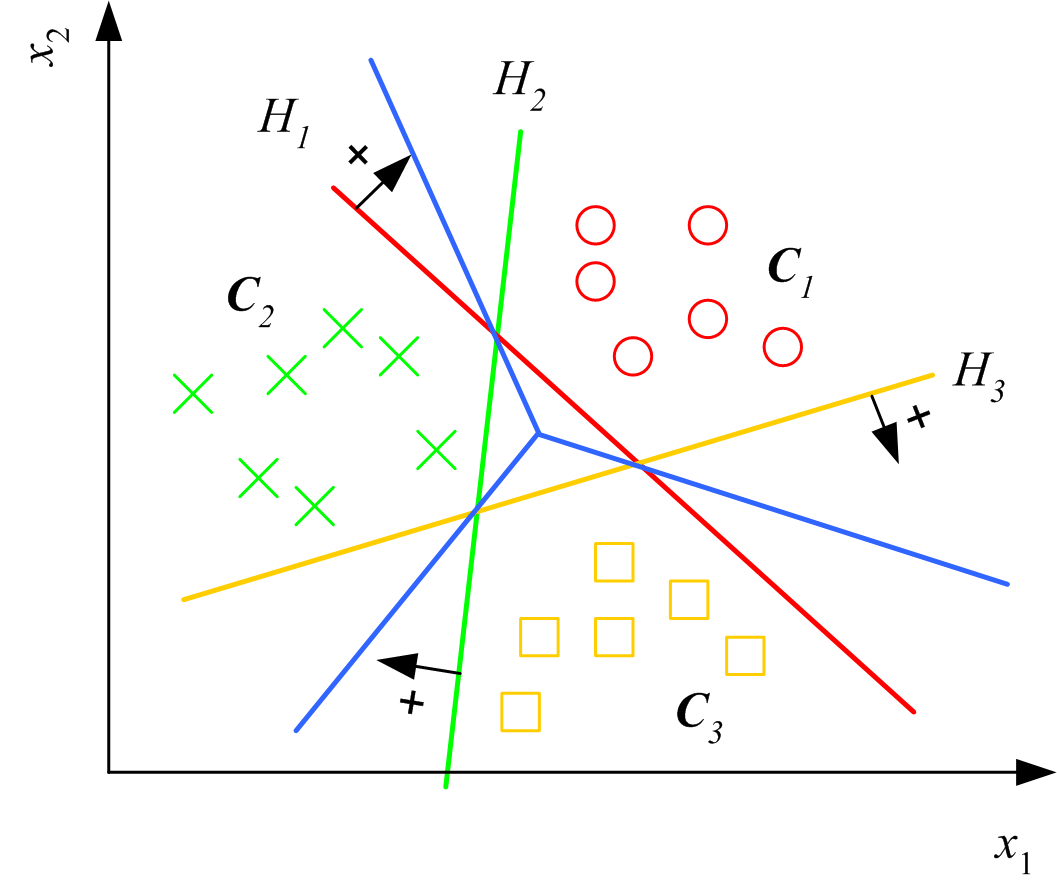 Classes are
linearly separable
Lecture Notes for E Alpaydın 2010 Introduction to Machine Learning 2e © The MIT Press (V1.0)
8
Pairwise Separation
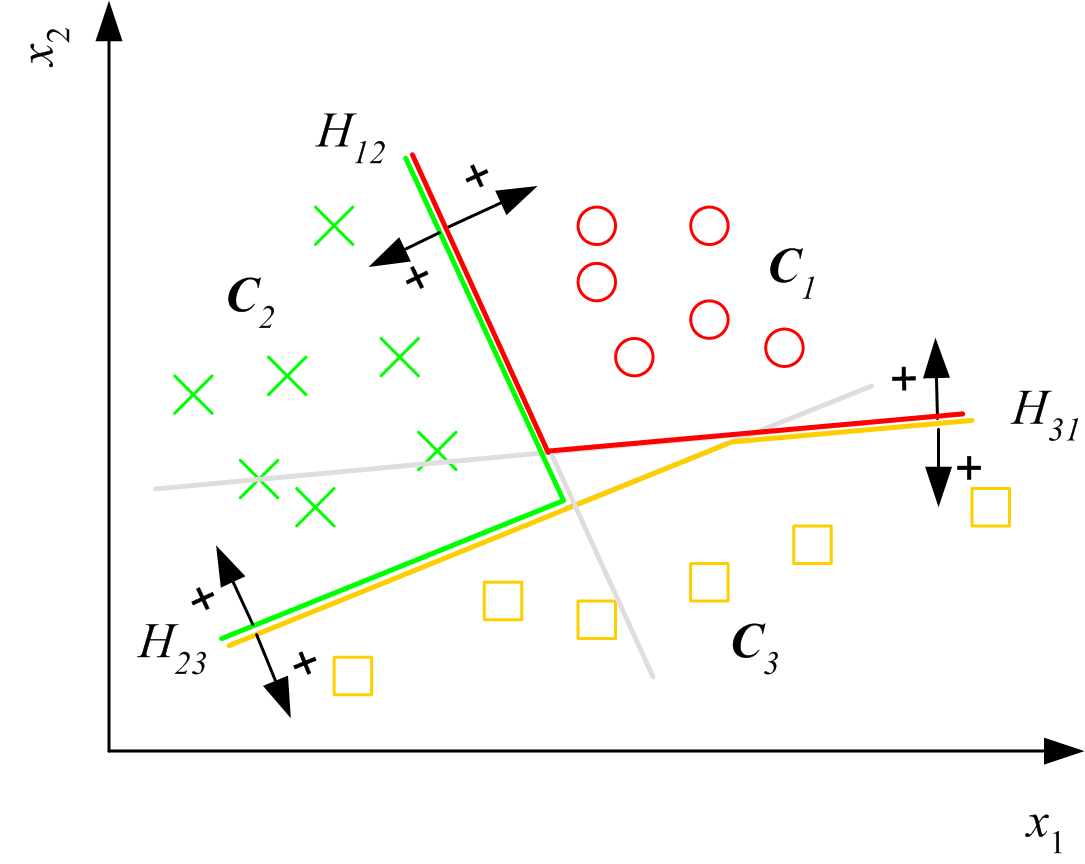 9
Lecture Notes for E Alpaydın 2010 Introduction to Machine Learning 2e © The MIT Press (V1.0)
From Discriminants to Posteriors
When p (x | Ci ) ~ N ( μi , ∑)
Lecture Notes for E Alpaydın 2010 Introduction to Machine Learning 2e © The MIT Press (V1.0)
10
11
Lecture Notes for E Alpaydın 2010 Introduction to Machine Learning 2e © The MIT Press (V1.0)
Sigmoid (Logistic) Function
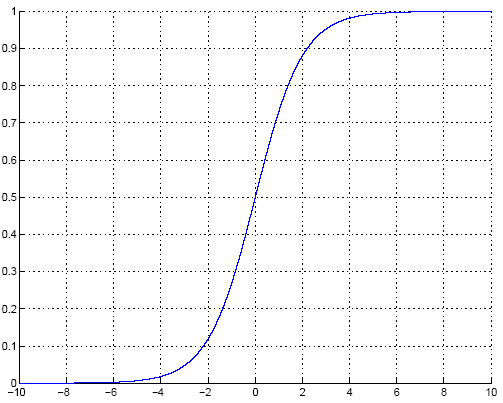 Lecture Notes for E Alpaydın 2010 Introduction to Machine Learning 2e © The MIT Press (V1.0)
12
Gradient-Descent
E(w|X) is error with parameters w on sample X
			w*=arg minw E(w | X)

Gradient


Gradient-descent: 
	Starts from random w and updates w iteratively in the negative direction of gradient
Lecture Notes for E Alpaydın 2010 Introduction to Machine Learning 2e © The MIT Press (V1.0)
13
Gradient-Descent
E (wt)
E (wt+1)
wt
wt+1
η
Lecture Notes for E Alpaydın 2010 Introduction to Machine Learning 2e © The MIT Press (V1.0)
14
Logistic Discrimination
Two classes: Assume log likelihood ratio is linear
Lecture Notes for E Alpaydın 2010 Introduction to Machine Learning 2e © The MIT Press (V1.0)
15
Training: Two Classes
Lecture Notes for E Alpaydın 2010 Introduction to Machine Learning 2e © The MIT Press (V1.0)
16
Training: Gradient-Descent
Lecture Notes for E Alpaydın 2010 Introduction to Machine Learning 2e © The MIT Press (V1.0)
17
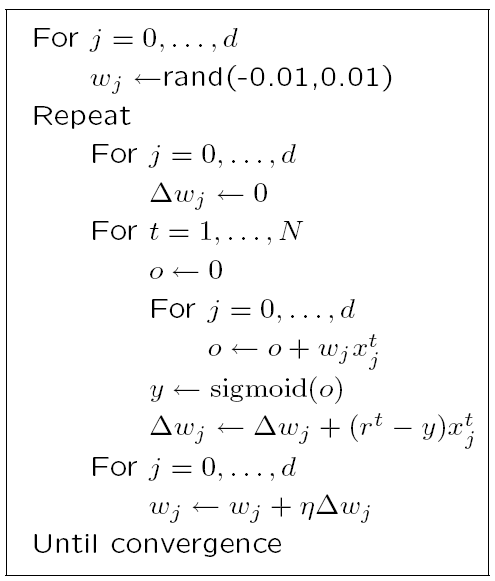 Lecture Notes for E Alpaydın 2010 Introduction to Machine Learning 2e © The MIT Press (V1.0)
18
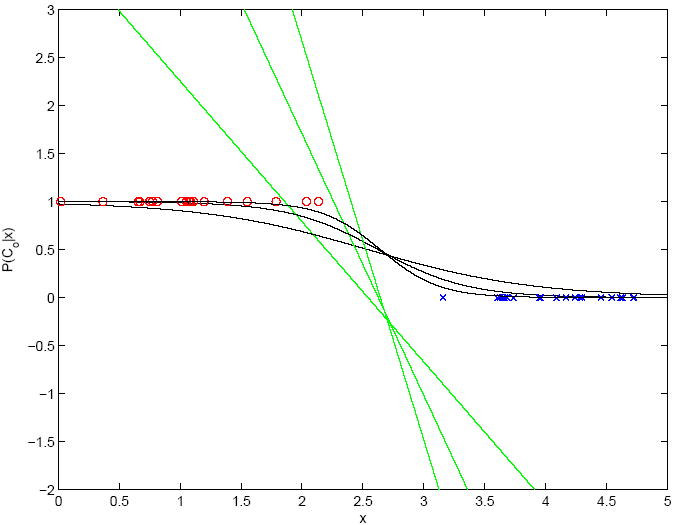 100
1000
10
Lecture Notes for E Alpaydın 2010 Introduction to Machine Learning 2e © The MIT Press (V1.0)
19
K>2 Classes
softmax
Lecture Notes for E Alpaydın 2010 Introduction to Machine Learning 2e © The MIT Press (V1.0)
20
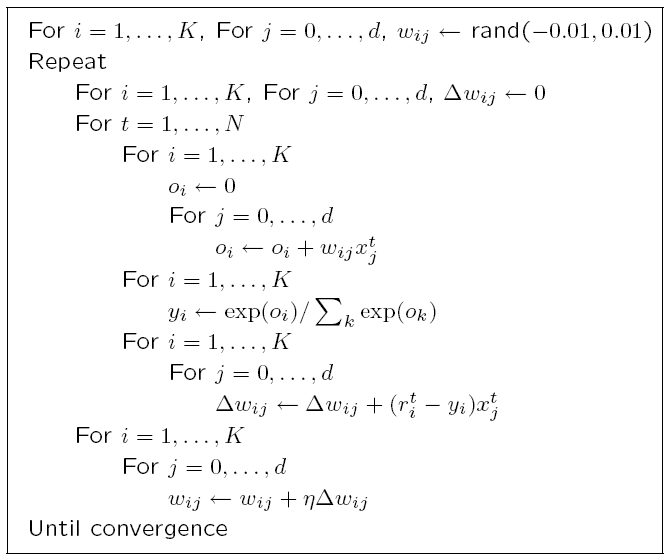 Lecture Notes for E Alpaydın 2010 Introduction to Machine Learning 2e © The MIT Press (V1.0)
21
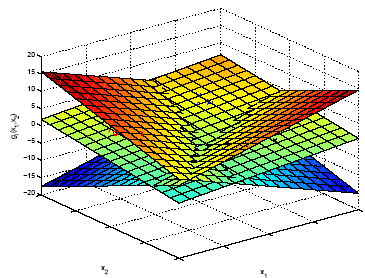 Example
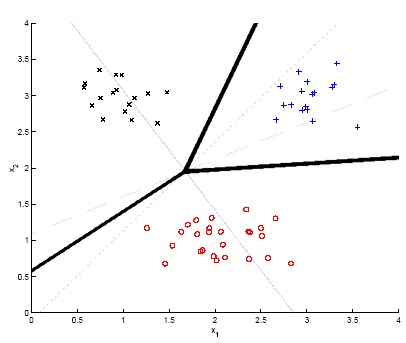 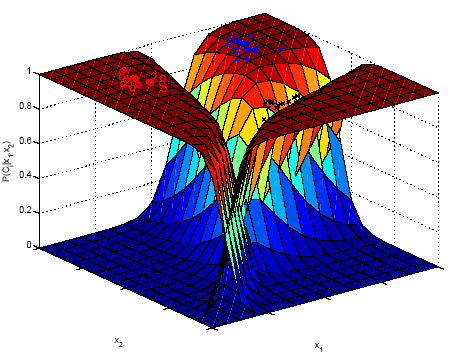 Lecture Notes for E Alpaydın 2010 Introduction to Machine Learning 2e © The MIT Press (V1.0)
22
Generalizing the Linear Model
Quadratic:


Sum of basis functions:



	where φ(x) are basis functions 
Hidden units in neural networks (Chapters 11 and 12)
Kernels in SVM (Chapter 13)
Lecture Notes for E Alpaydın 2010 Introduction to Machine Learning 2e © The MIT Press (V1.0)
23
Discrimination by Regression
Classes are NOT mutually exclusive and exhaustive
Lecture Notes for E Alpaydın 2010 Introduction to Machine Learning 2e © The MIT Press (V1.0)
24